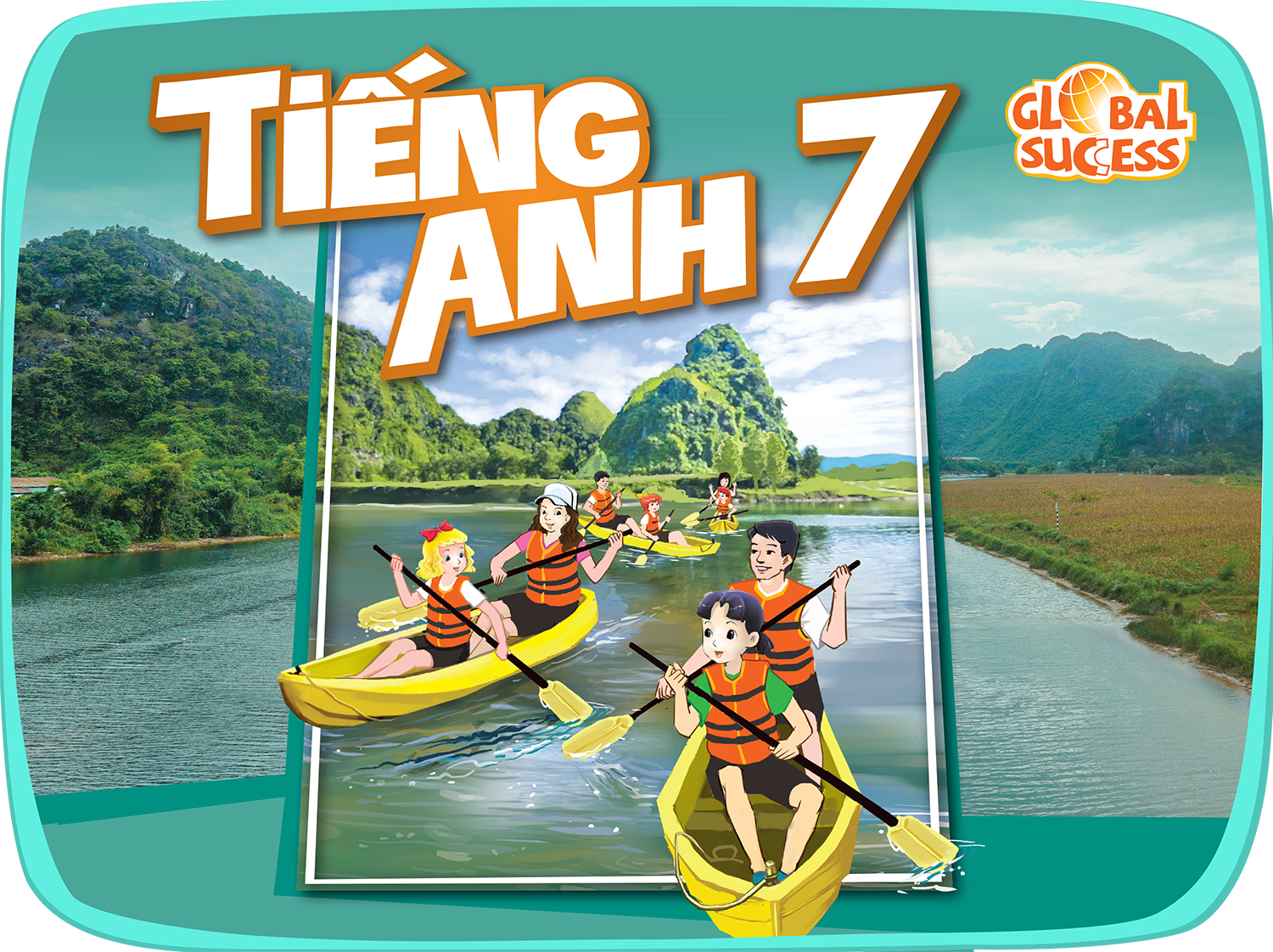 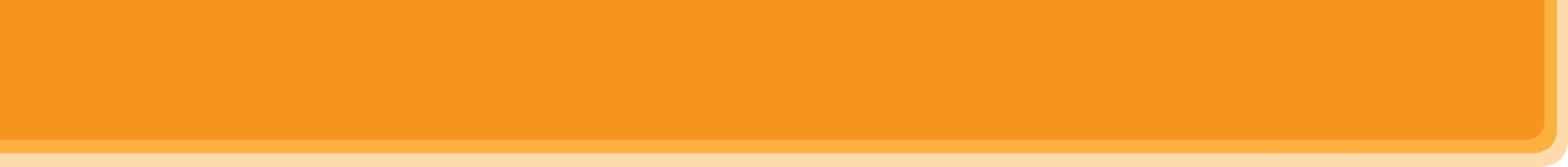 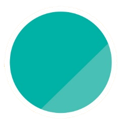 6
A VISIT TO A SCHOOL
Unit
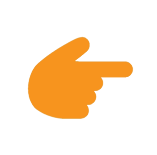 LESSON 1: GETTING STARTED
A visit to Binh Minh Lower Secondary School
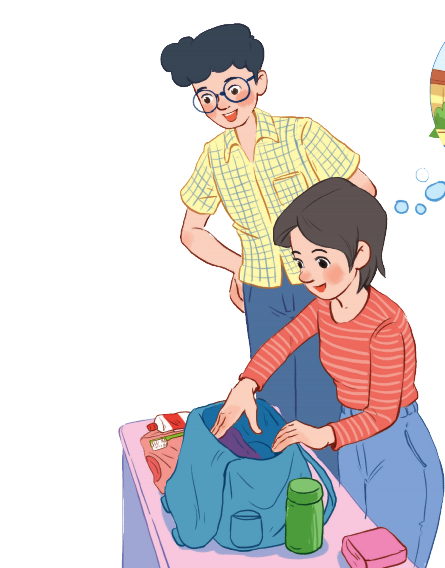 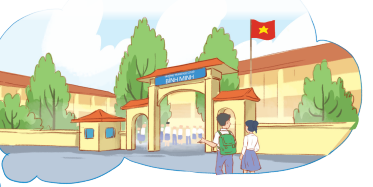 Unit
HOBBIES
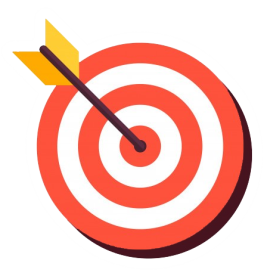 OBJECTIVES
By the end of the lesson, students will be able to:
identify the topic of the unit
use lexical items: school activities
identify the language features that are covered in the unit.
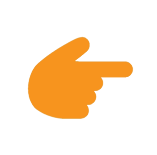 LESSON 1: GETTING STARTED
Chatting
WARM-UP
Vocabulary
PRESENTATION
Task 1: Listen and read.
Task 2: Read the conversation again and answer the questions by circling A, B, or C.
Task 3: Name the places, using the words and phrases from the box.
Task 4: Complete the following sentences with the phrases in Task 3.
PRACTICE
Task 5: Work in pairs. Ask and answer questions about Nick’s timetable, using when and where.
PRODUCTION
Wrap-up
Homework
CONSOLIDATION
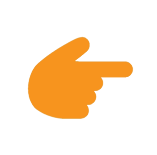 LESSON 1: GETTING STARTED
Chatting
WARM-UP
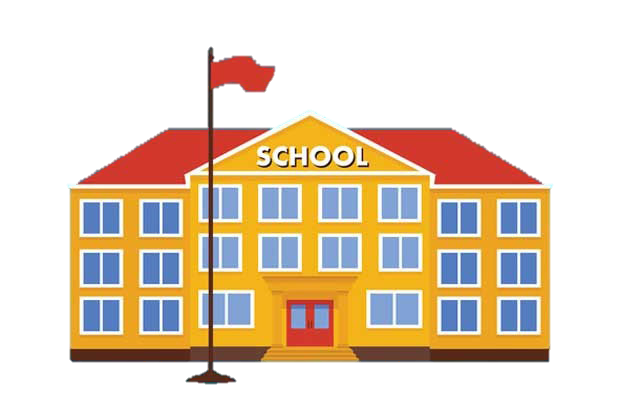 Aims of the stage:
to introduce the topic
to lead in the lesson
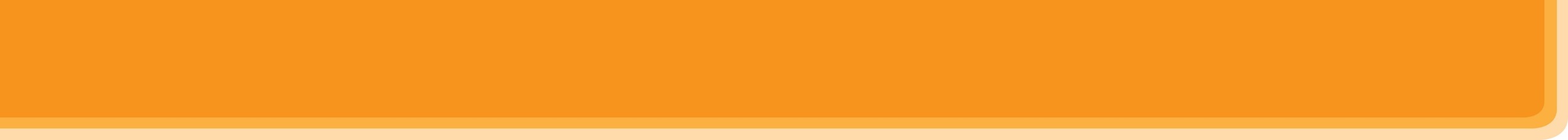 WARM-UP
What did you see when you first came to our school?

How did you feel?

Have you ever had a visit to Chu Van An Lower Secondary school (or a famous school in your area)?
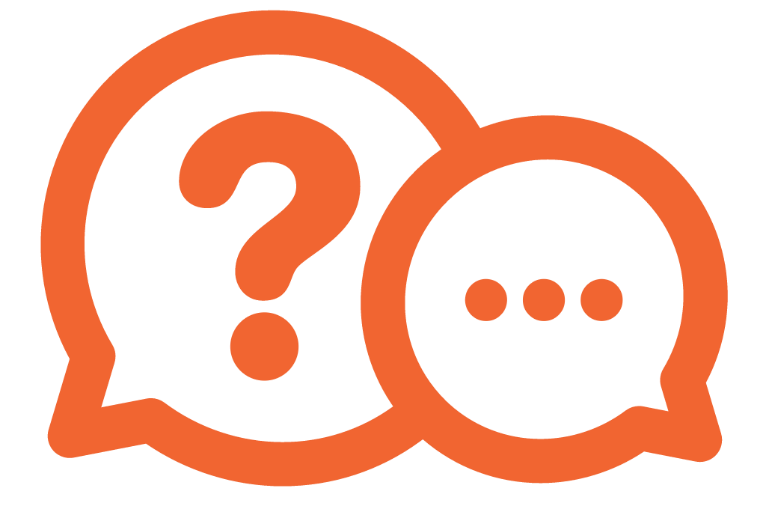 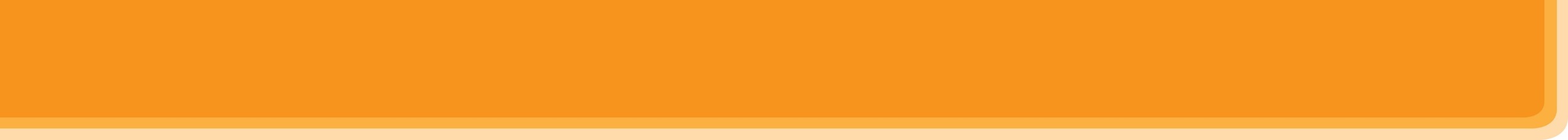 WARM-UP
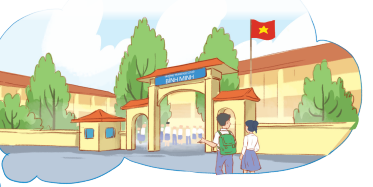 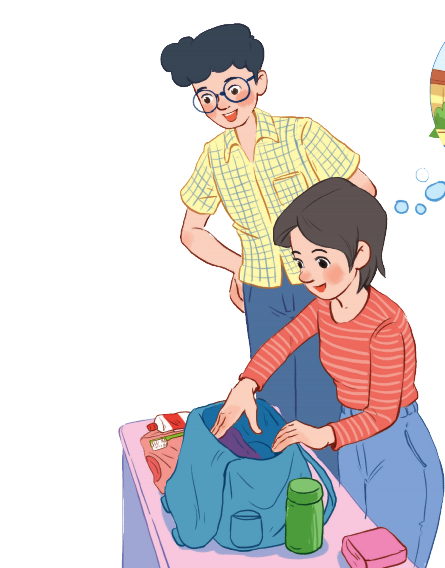 What is the girl doing?

What are they talking about?
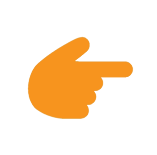 LESSON 1: GETTING STARTED
Chatting
WARM-UP
Vocabulary
PRESENTATION
Aims of the stage:
to provide students with vocabulary
to help students prepare for the listening and reading tasks
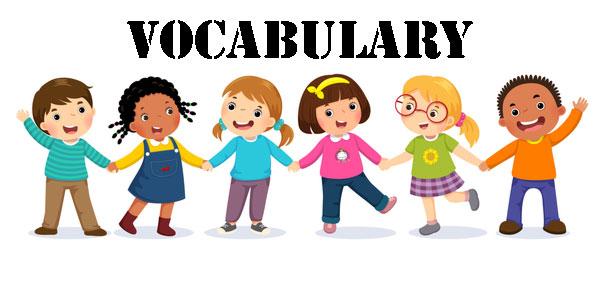 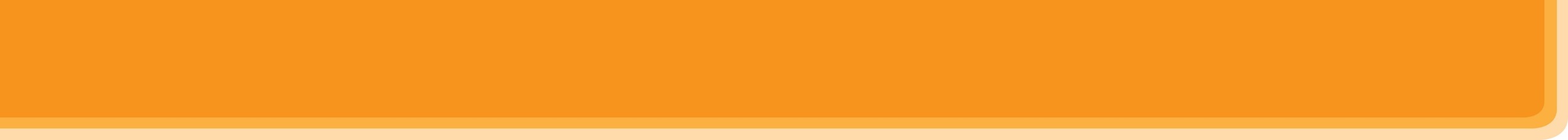 PRESENTATION
lower secondary school
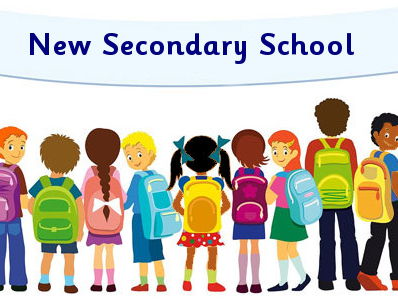 /ˈləʊər ˈsekəndrɪ skuːl/
trường trung học cơ sở
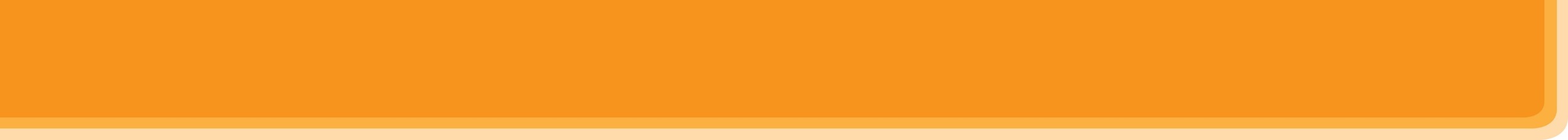 PRESENTATION
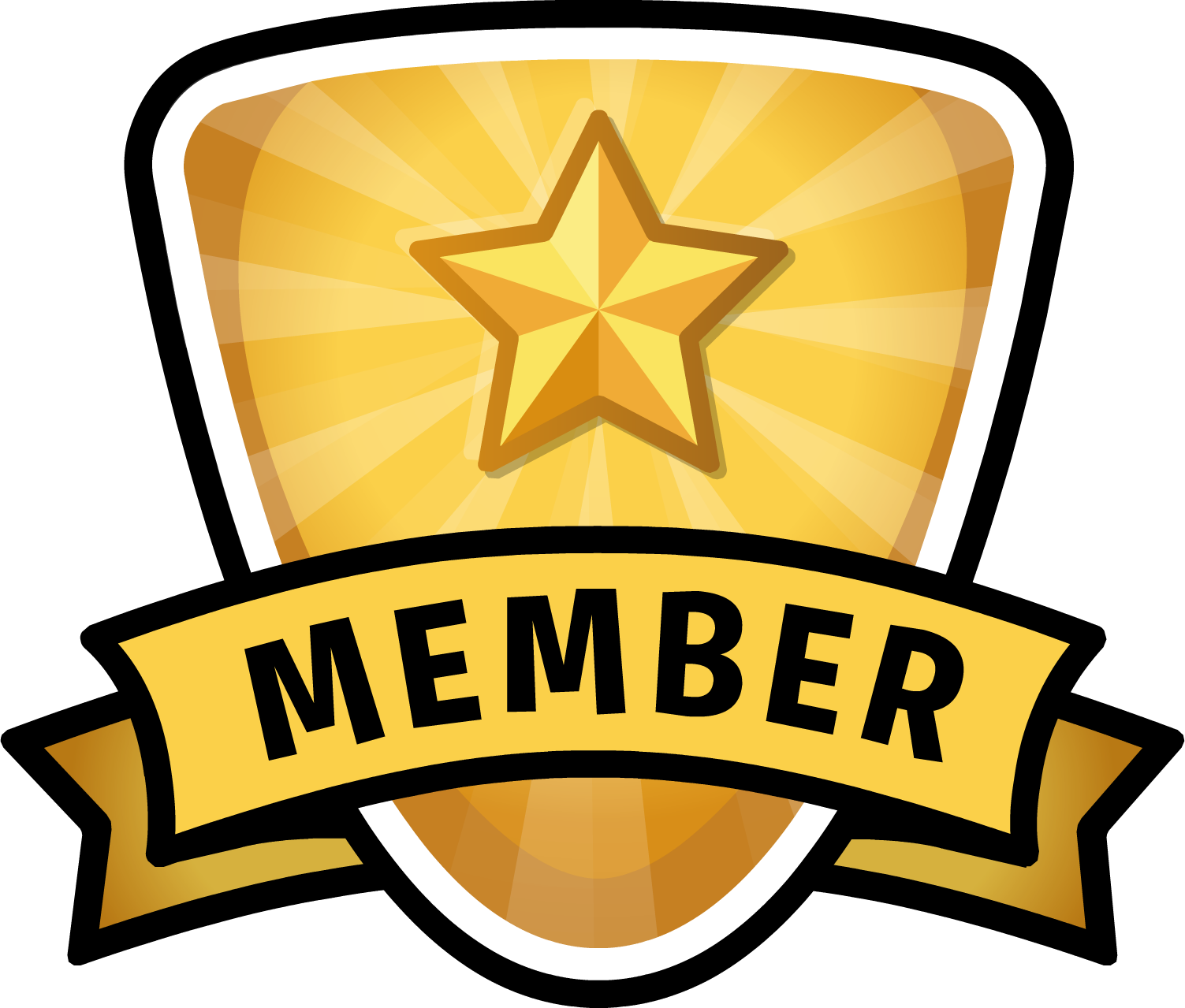 member (n)
/ˈmembər/
thành viên
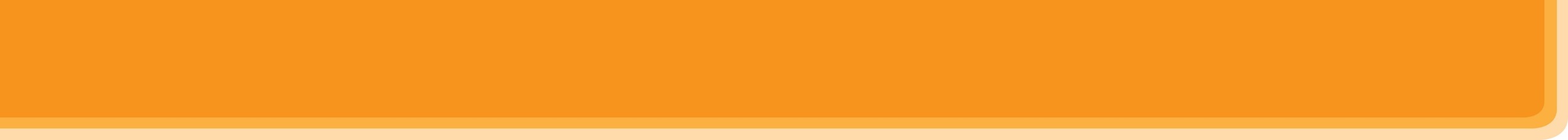 PRESENTATION
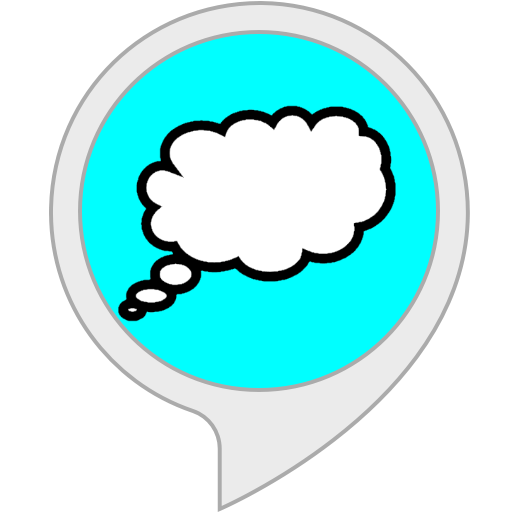 remind (v)
/rɪˈmaɪnd/
gợi nhớ, nhắc nhở
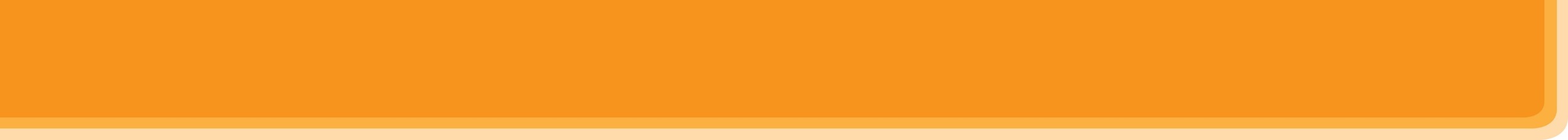 PRESENTATION
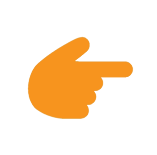 LESSON 1: GETTING STARTED
Chatting
WARM-UP
Vocabulary
PRESENTATION
Task 1: Listen and read.
Task 2: Read the conversation again and answer the questions by circling A, B, or C.
Task 3: Name the places, using the words and phrases from the box.
Task 4: Complete the following sentences with the phrases in Task 3.
PRACTICE
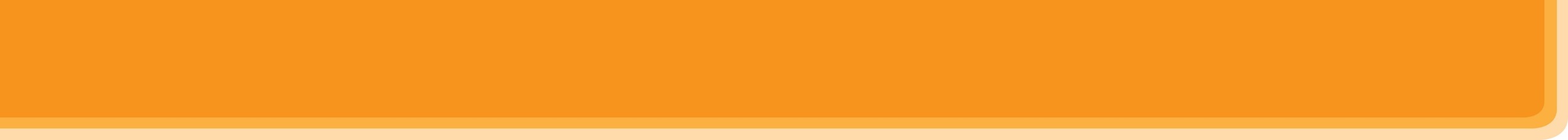 PRACTICE
1
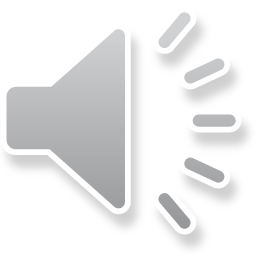 Listen and read.
Phong: What are you doing, Mi?Mi: I’m preparing to visit Binh Minh Lower Secondary School.Phong: Sounds great! I think that’s one of the best schools in my neighbourhood. Who is going with you and when?Mi: My teacher and my classmates. We’re going in the afternoon.Phong: I see. What will you do there?Mi: Well, I think we’ll visit the school library, the computer room, and the gym. We’ll meet the students and share ideas for a project in our English class.Phong: That’s interesting. What else will you do there?Mi: We’ll meet the members of their Go Green Club and take photos of the school.Phong: Fantastic! so don’t forget to take your camera.Mi: I almost forgot. Thanks for reminding me.
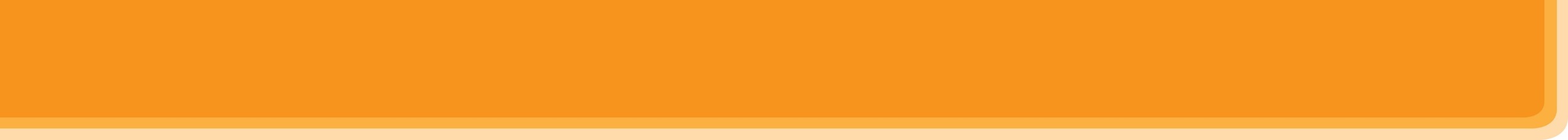 PRACTICE
2
Read the conversation again and answer the questions by circling A, B, or C.
1. What are they talking about?
A. A visit to a computer room.B. A visit to a school.C. A visit to a school library.
Phong: What are you doing, Mi?
Mi: I’m preparing to visit Binh Minh Lower Secondary School.
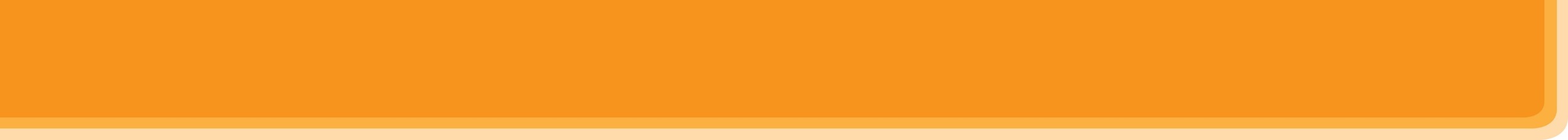 PRACTICE
2
Read the conversation again and answer the questions by circling A, B, or C.
2. Who is going to visit the school?A. Mi and her teacher.B. Mi and her classmates.C. Mi, her teacher and her classmates.
Phong: Sounds great! I think that’s one of the best schools in my neighbourhood. Who is going with you and when?Mi: My teacher and my classmates. We’re going in the afternoon.
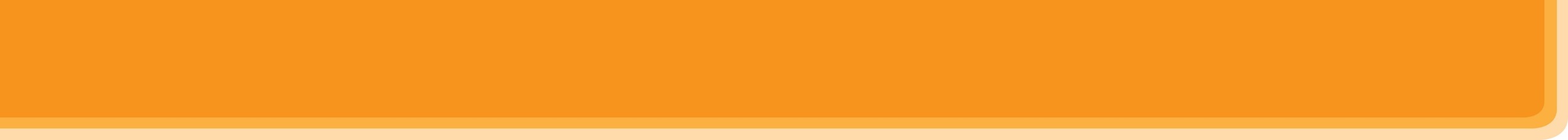 PRACTICE
2
Read the conversation again and answer the questions by circling A, B, or C.
3. Where is the school?A. In the city.B. In the countryside.C. In Phong’s neighbourhood.
Phong: Sounds great! I think that’s one of the best schools in my neighbourhood. Who is going with you and when?
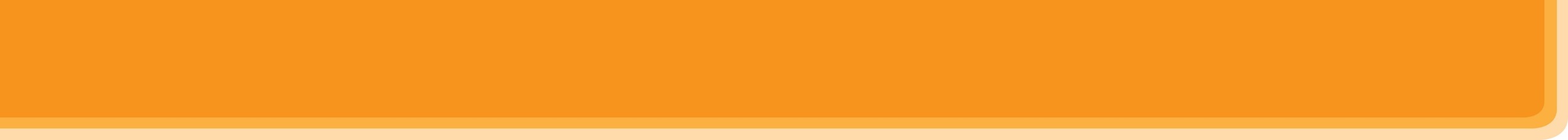 PRACTICE
2
Read the conversation again and answer the questions by circling A, B, or C.
4. When are they going?
A. In the morning.B. In the afternoon.C. At noon.
Phong: Sounds great! I think that’s one of the best schools in my neighbourhood. Who is going with you and when?Mi: My teacher and my classmates. We’re going in the afternoon.
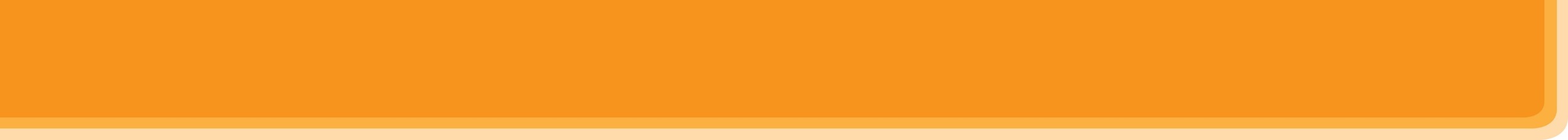 PRACTICE
3
Name these places, using the words and phrases from the box.
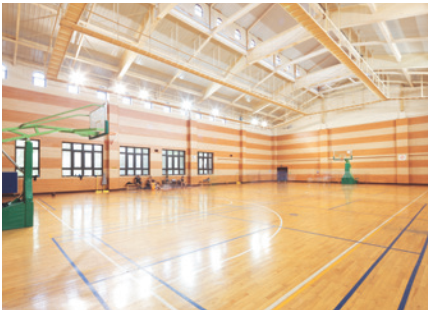 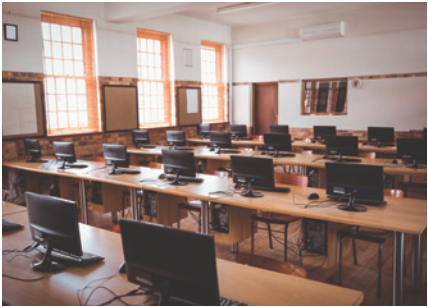 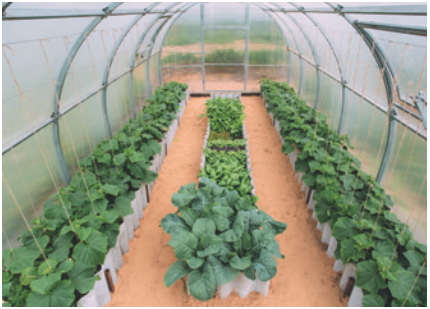 school garden
gym
computer room
3. ________________
1. ____________
2. ________________
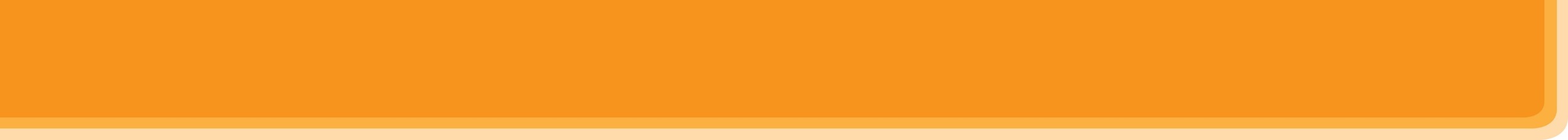 PRACTICE
3
Name these places, using the words and phrases from the box.
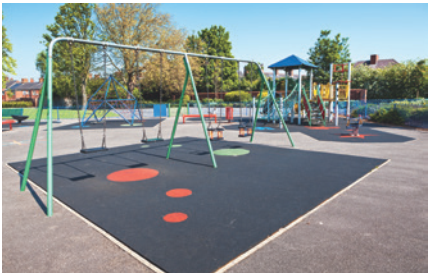 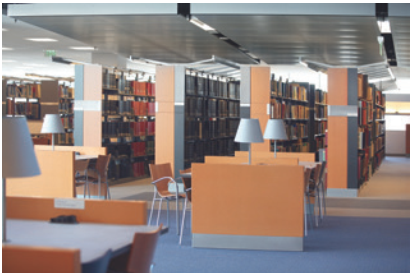 playground
4. ____________
school library
5. ______________
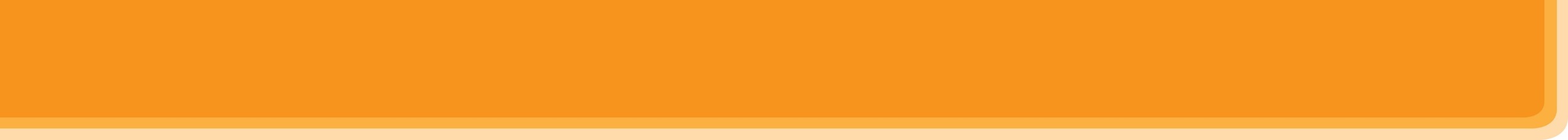 computer room
school library
school garden
playground
gym
PRACTICE
4
Complete the following sentences with the words in the box.
playground
1. The school _______________  is very small, so not many children can play in it.
2. We learn how to use the Internet in the _______________ twice a week. 
3. They have school meetings in the _______________ when it rains.
4. There are a lot of books, magazines, and newspapers in the _______________.
5. Our class usually waters the vegetables in the _______________ on Friday afternoons.
computer room
gym
school library
school garden
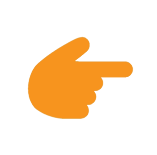 LESSON 1: GETTING STARTED
Chatting
WARM-UP
Vocabulary
PRESENTATION
Task 1: Listen and read.
Task 2: Read the conversation again and answer the questions by circling A, B, or C.
Task 3: Name the places, using the words and phrases from the box.
Task 4: Complete the following sentences with the phrases in Task 3.
PRACTICE
Task 5: Work in pairs. Ask and answer questions about Nick’s timetable, using when and where.
PRODUCTION
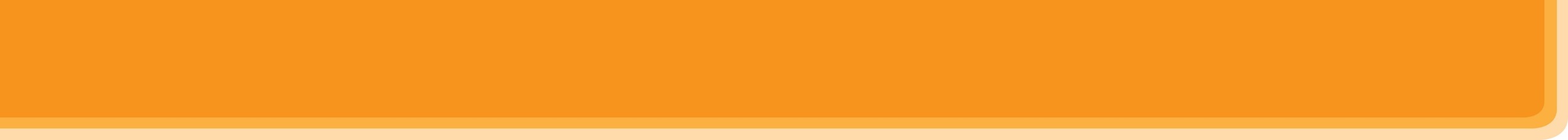 PRODUCTION
Work in pairs. Ask and answer questions about Nick’s timetable, using when and where.
5
Example:A: When does Nick have maths?B: At 8 a.m. on Monday, Tuesday, and Friday.A: And where does he have it?B: In his classroom, room 302.
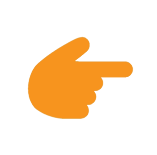 LESSON 1: GETTING STARTED
Chatting
WARM-UP
Vocabulary
PRESENTATION
Task 1: Listen and read.
Task 2: Read the conversation again and answer the questions by circling A, B, or C.
Task 3: Name the places, using the words and phrases from the box.
Task 4: Complete the following sentences with the phrases in Task 3.
PRACTICE
Task 5: Work in pairs. Ask and answer questions about Nick’s timetable, using when and where.
PRODUCTION
Wrap-up
Homework
CONSOLIDATION
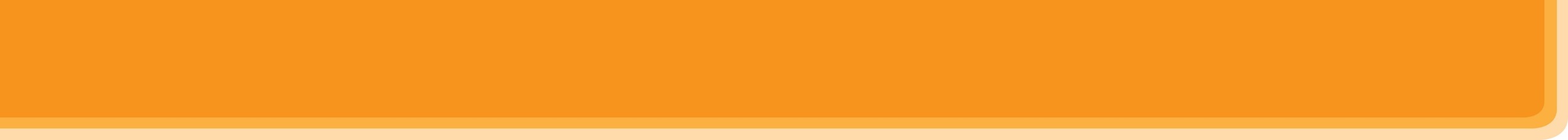 Topic of the unit
CONSOLIDATION
A visit to a school
1
WRAP-UP
Vocabulary
School facilities
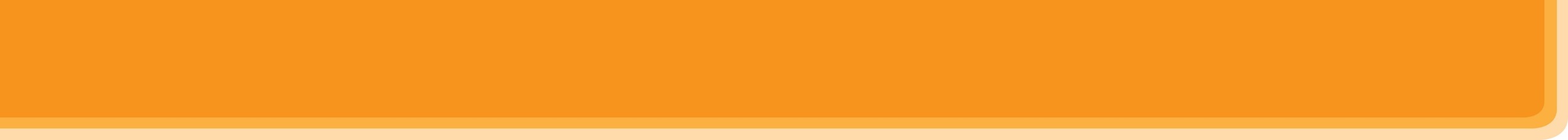 CONSOLIDATION
2
HOMEWORK
Exercises in Workbook.
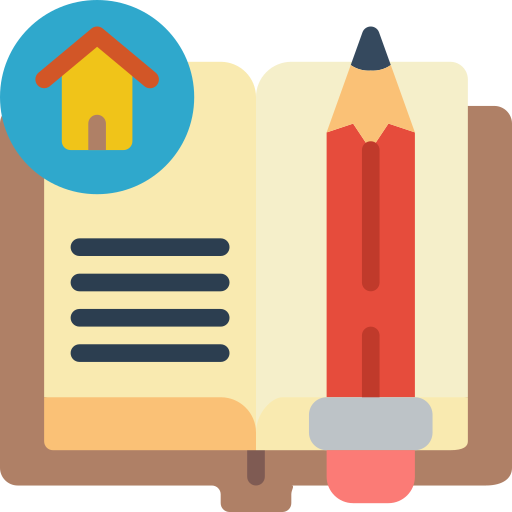 Website: sachmem.vn
Fanpage: facebook.com/sachmem.vn/